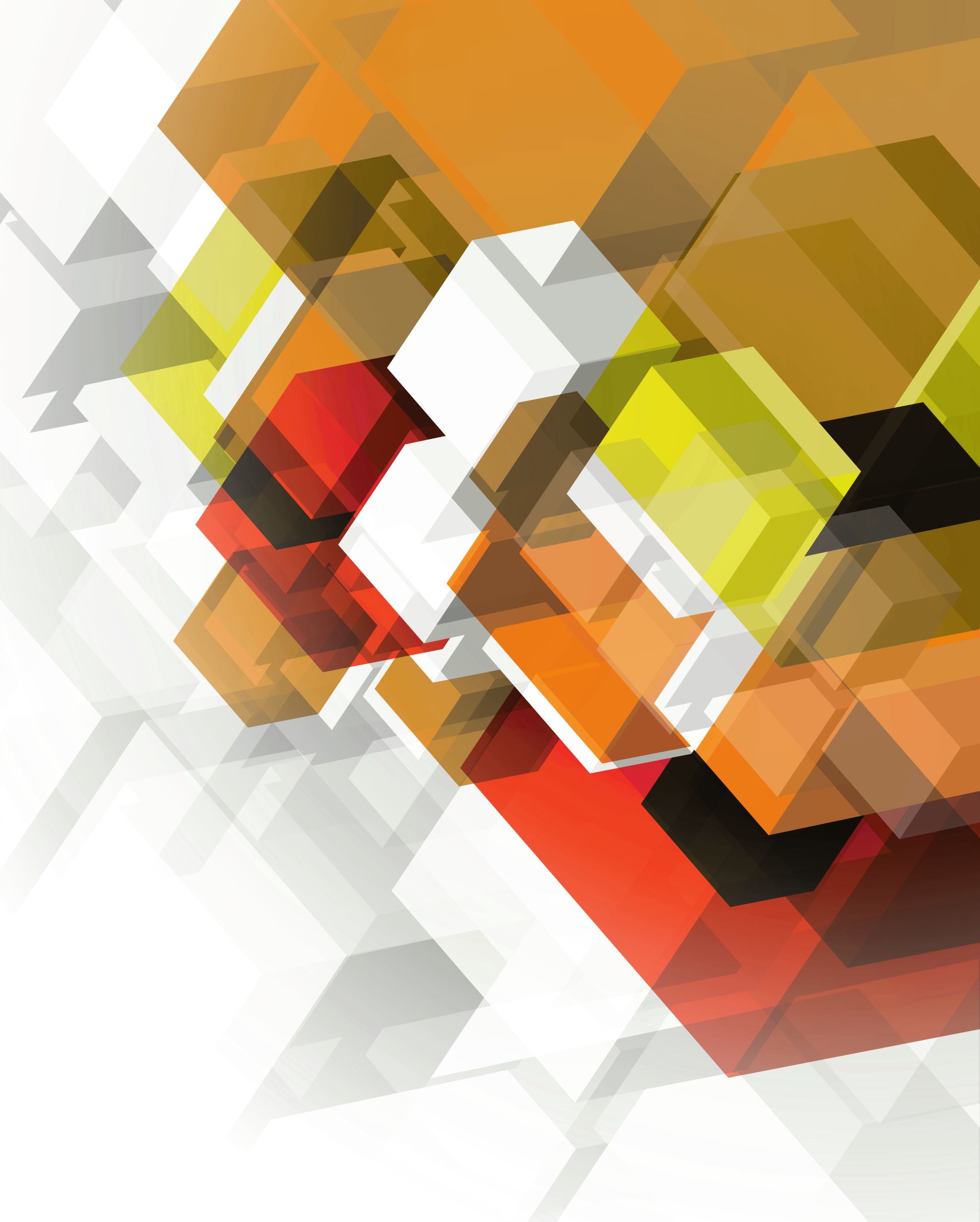 Wisconsin community services comprehensive community services
CCS-Housing Service Expectations
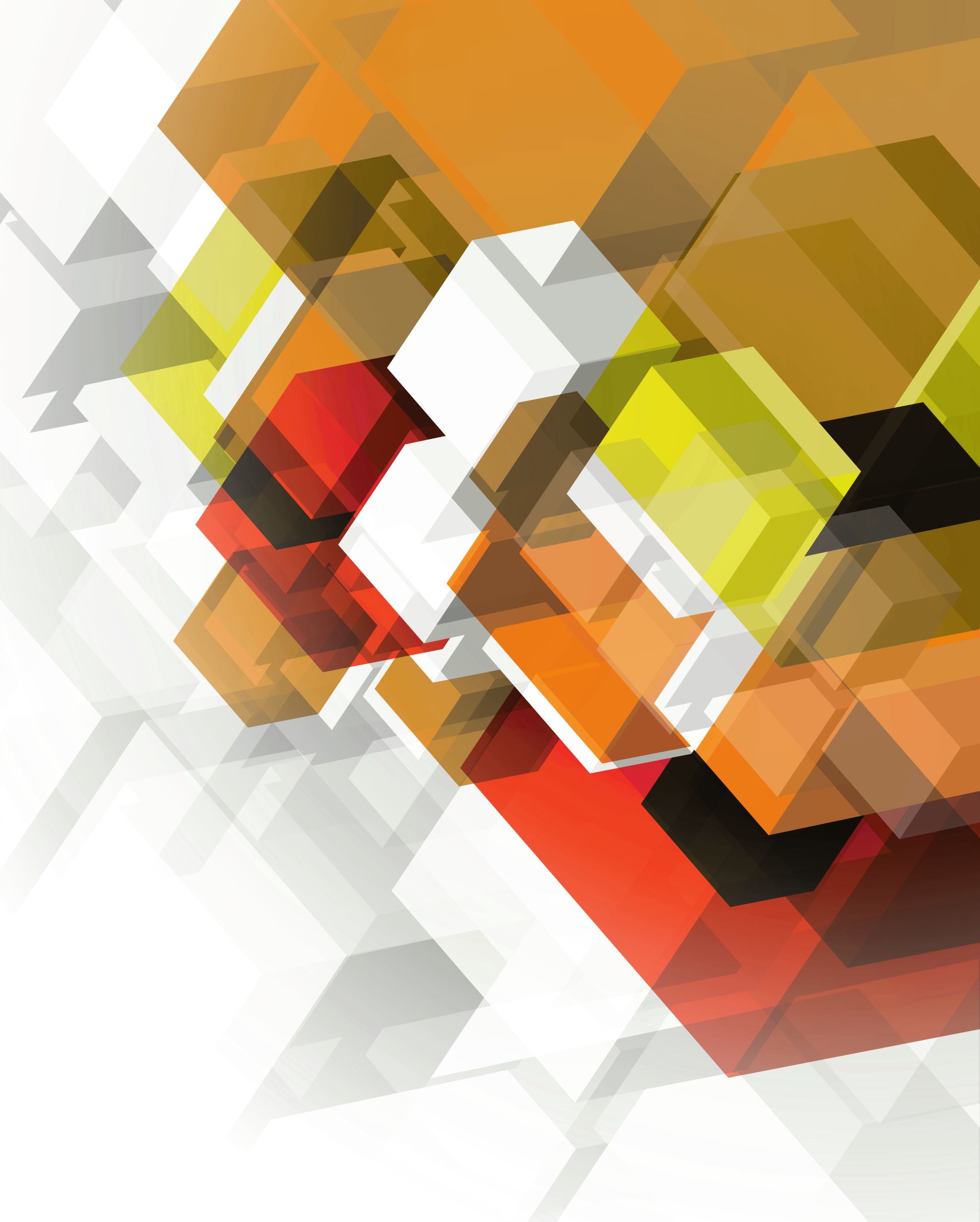 Change Team
Klotise Hymes- CCS Housing, Benefits, and Rehab Program Coordinator
Jennifer Williams- CCS Housing Services Supervisor
WCS- CCS Housing Team
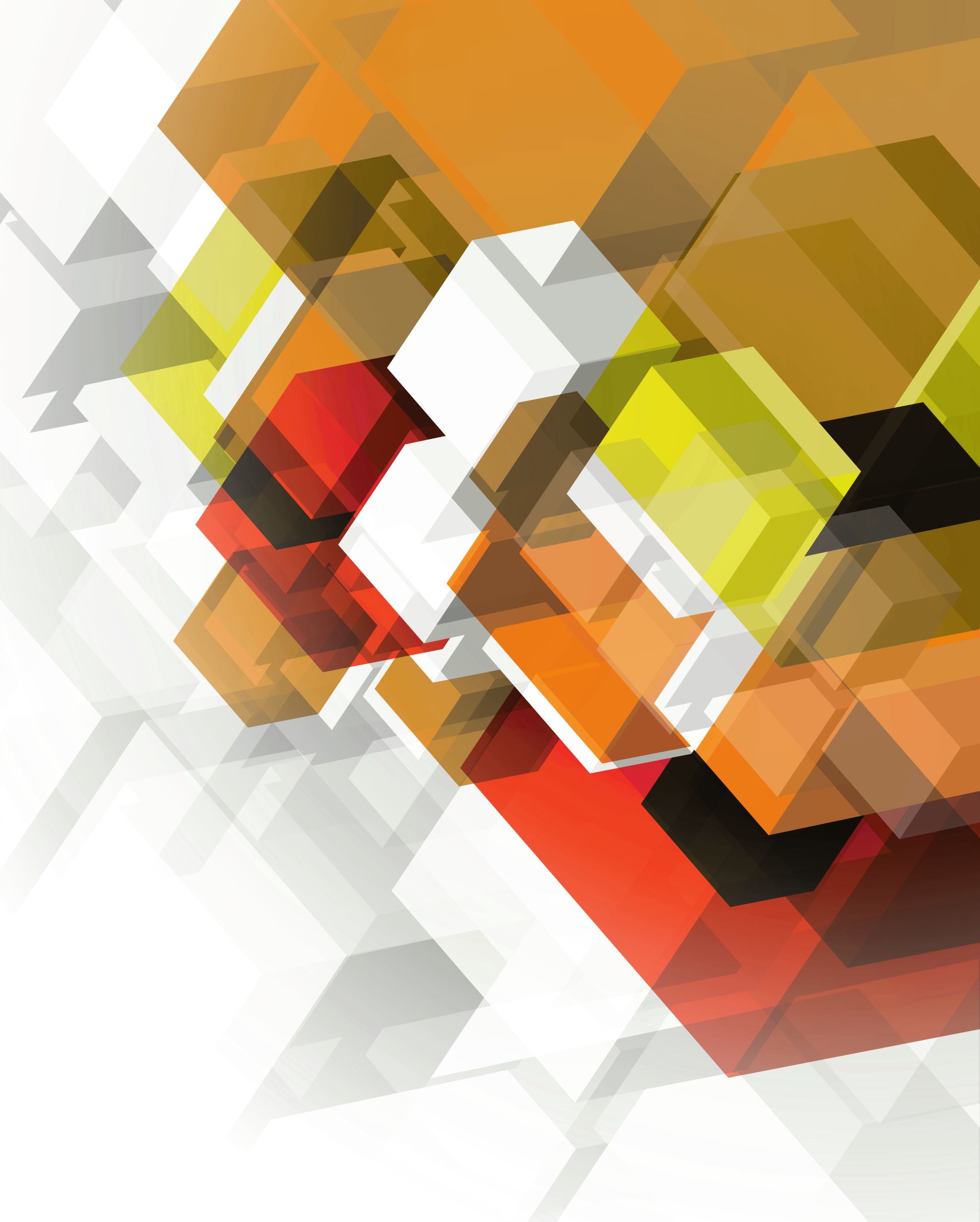 AIM
To increase staff billable services to program participants above and beyond a set monthly standard.
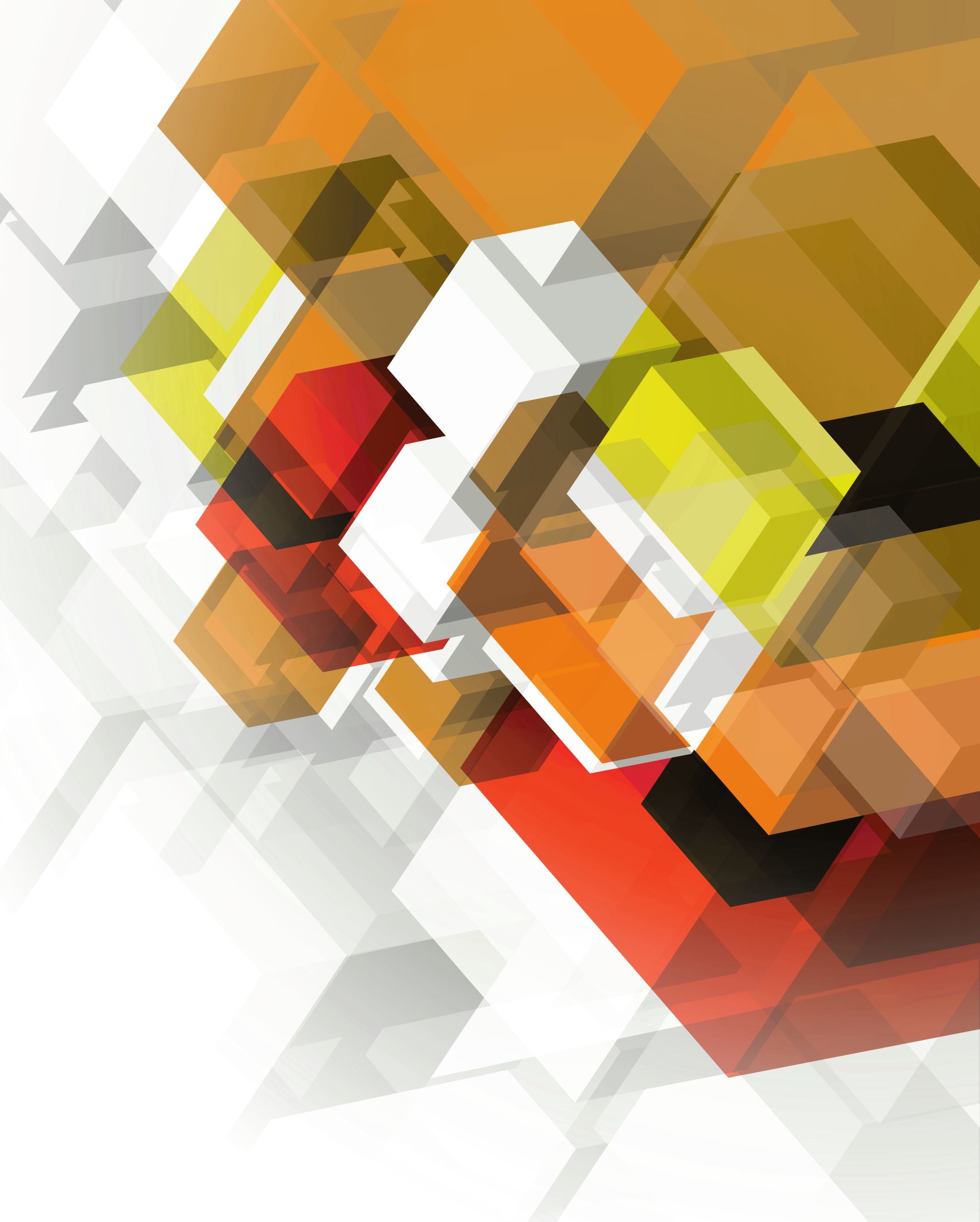 Change
In the beginning of 2023 65% of housing staff were meeting the weekly minimum expectations.  
Staff was given additional coaching 
Staff was getting consistent follow ups to complete documentation by the deadline. 
Staff used weekly service logs.
End Results
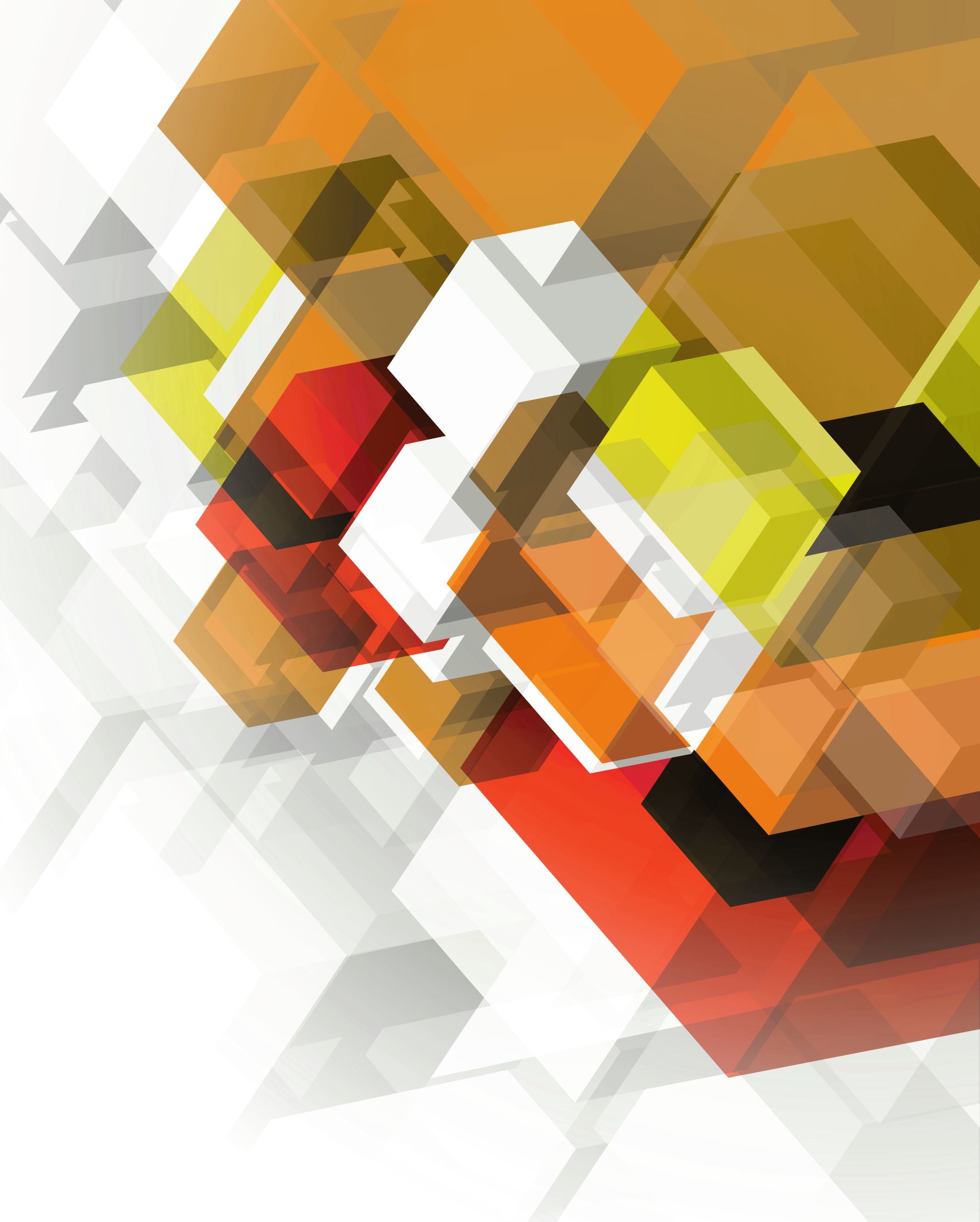 More than 95% of housing staff is now meeting the weekly minimum expectation. 
Housing service supervisor will continue to provide support and coaching for those who are struggling to meet expectations.